0.3 Otras maneras de abordar el uso de la evidencia: 
Incorpore la evidencia en ciclos de aprendizaje rápido y mejoramiento         (por ejemplo, para adaptación al clima, educación y salud)
Asimilar el ‘mercado’ y la población, y luego priorizarlo
Nota: La versión complete está disponible en Actualización 2023
Reservorios de evidencia existente:
Preguntas
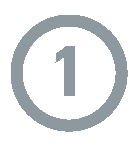 ¿Dónde están las brechas del Sistema y cuál es su causa? ¿Dónde están las inequidades? ¿Qué prioridades se están abordando (o qué problemas estamos resolviendo)?
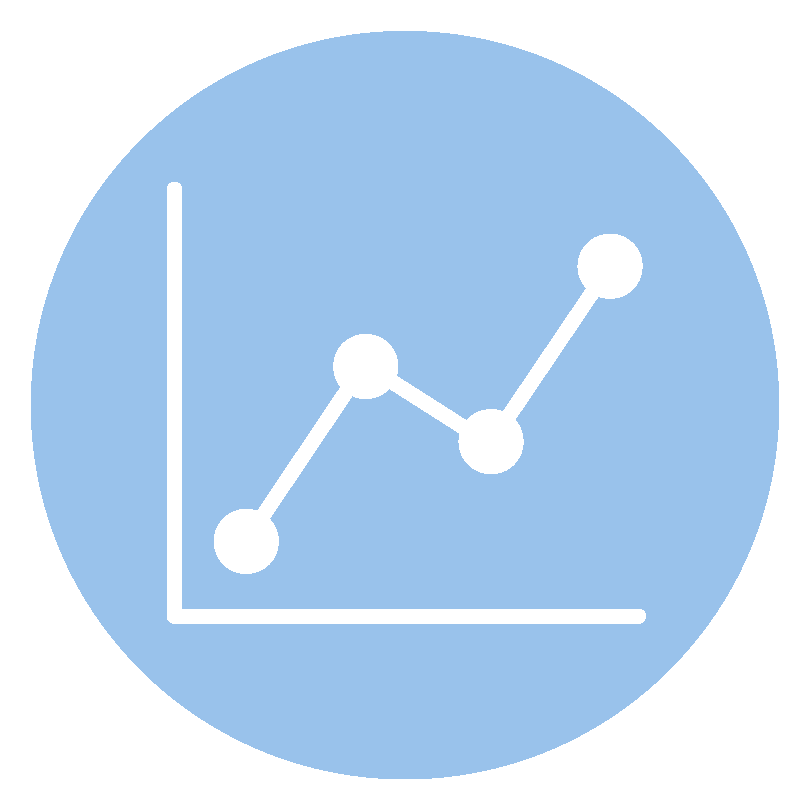 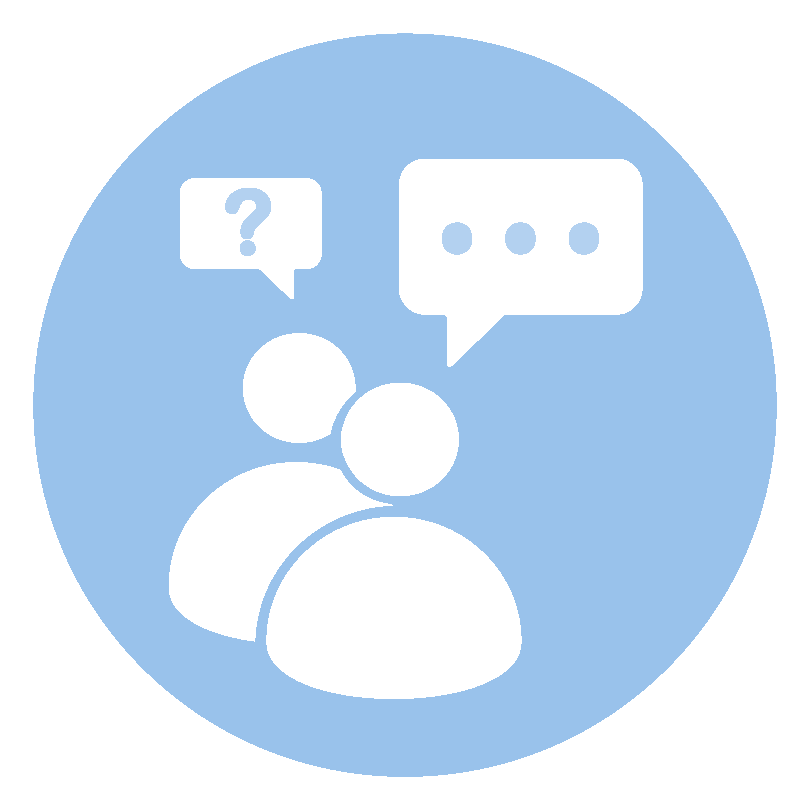 Analítica de datos

Modelamiento
Métodos cualitativos

Síntesis de evidencia
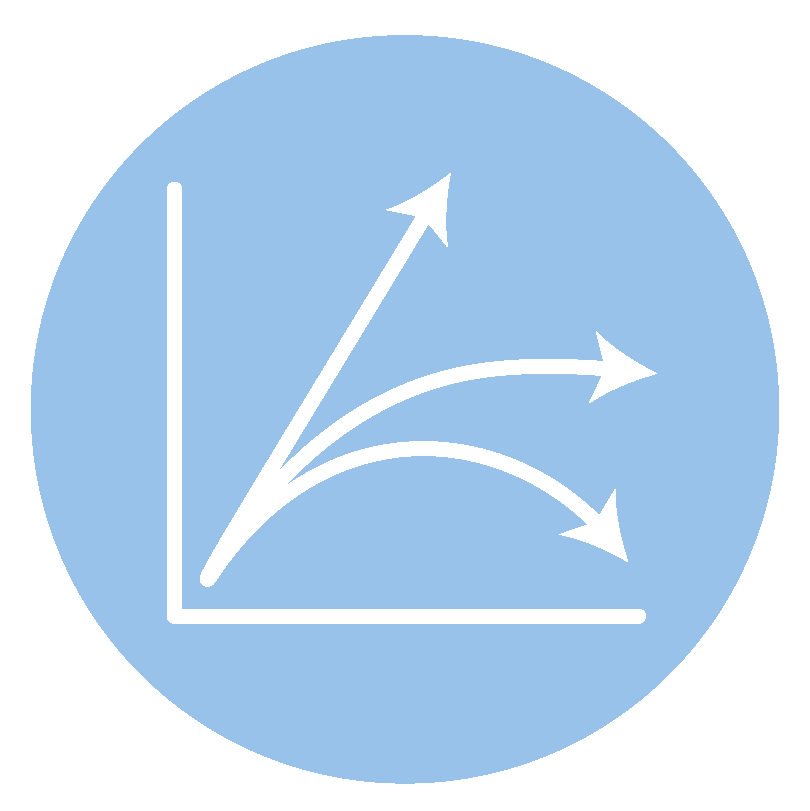 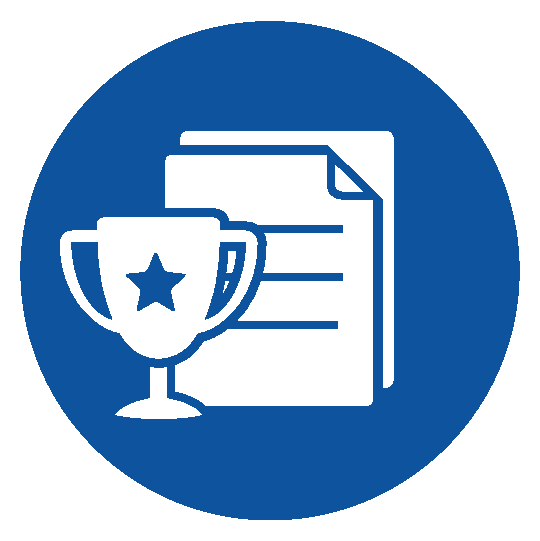 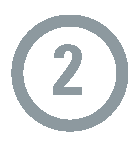 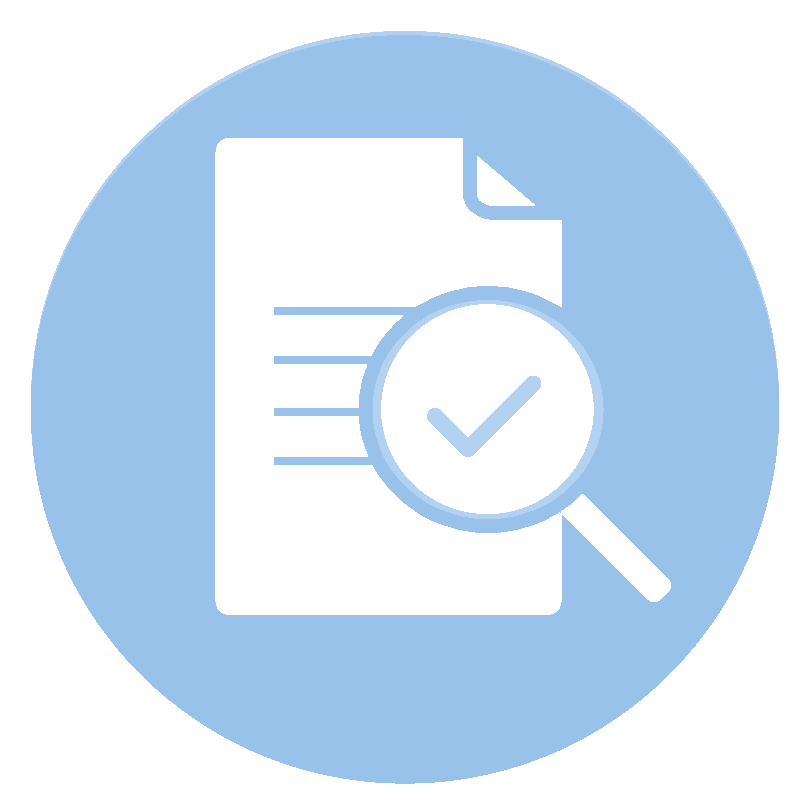 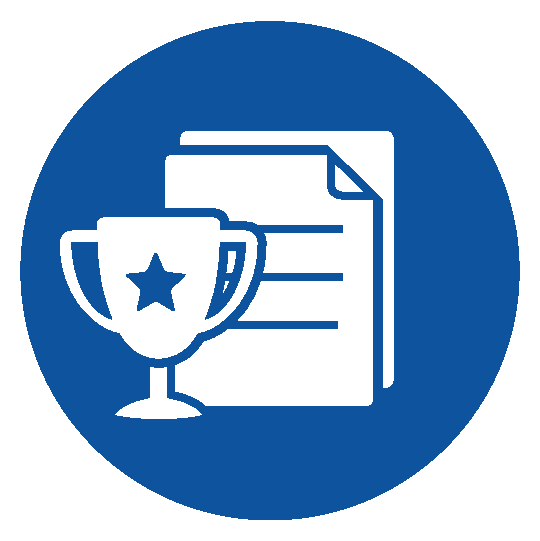 Evaluación

Modelamiento

Métodos cualitativos
Síntesis de evidencia

Evaluaciones de tecnologías

Guías
Diseñar conjuntamente nuevos servicios y modelos
¿Qué soluciones informadas por la evidencia existen? ¿Cómo se adaptarán/diseñarán las soluciones con los aportes de usuarios del Sistema y comunidades?
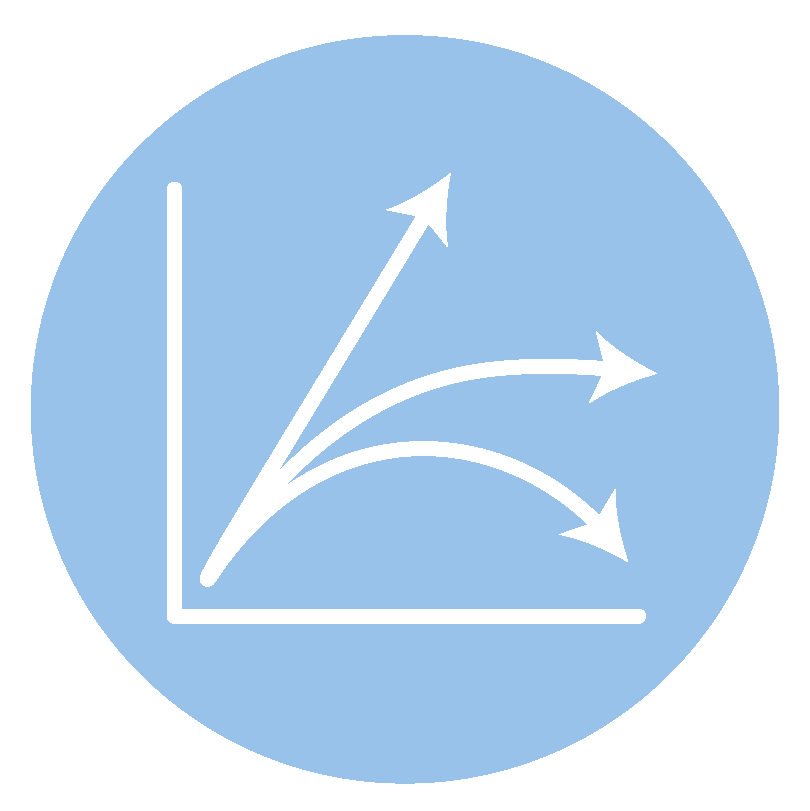 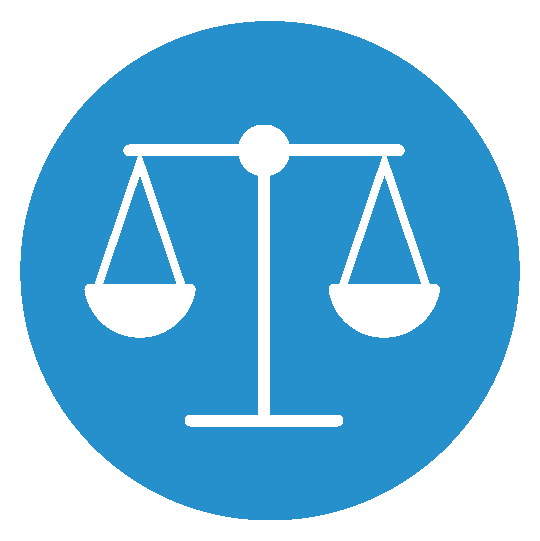 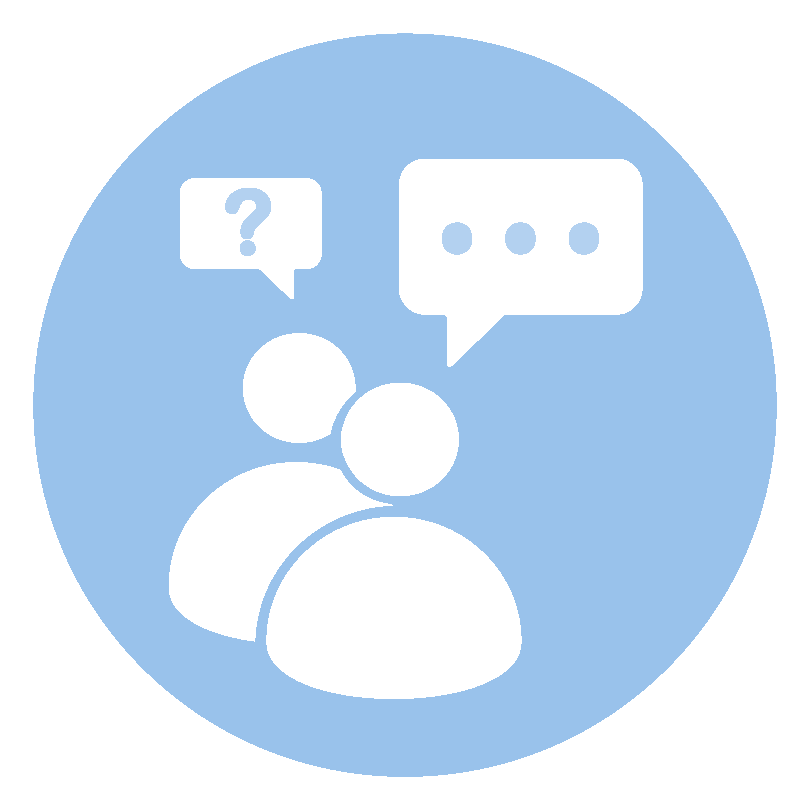 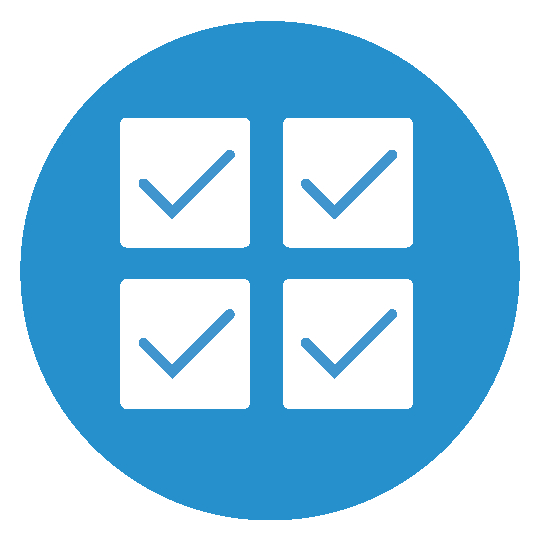 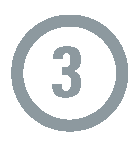 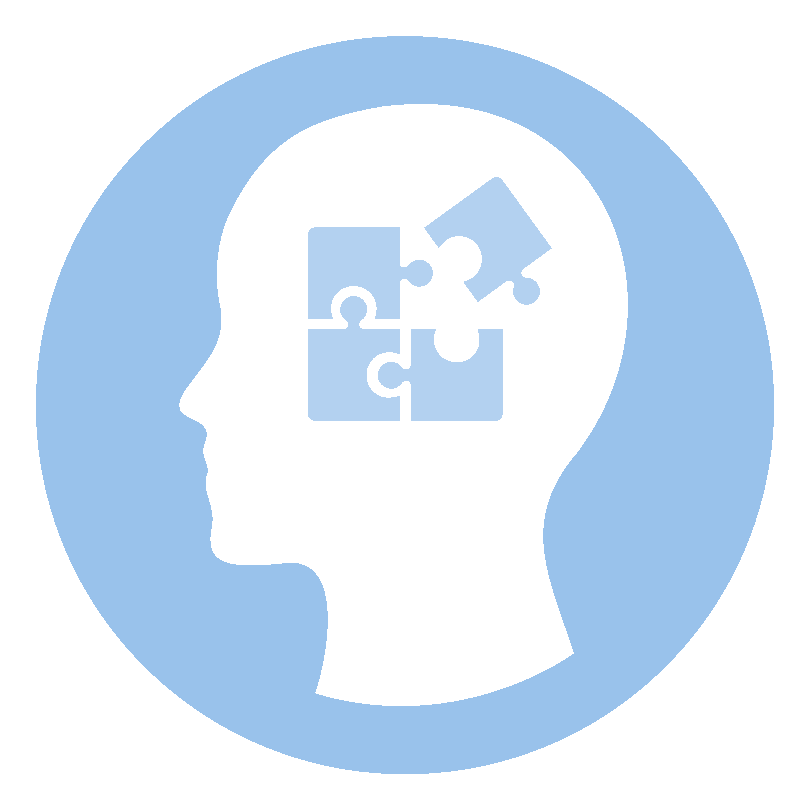 Circulación de nueva evidencia:


              Análítica de datos

              Evaluación
Investigación de
comportamiento/de
Implementación
Métodos cualitativos

Síntesis de evidencia
Implementar,
y luego adaptar 
usando monitorización y evaluación sistemática
¿Este modelo funciona? ¿Cómo y para quién? ¿Qué adaptaciones se requieren para consolidar y escalar?
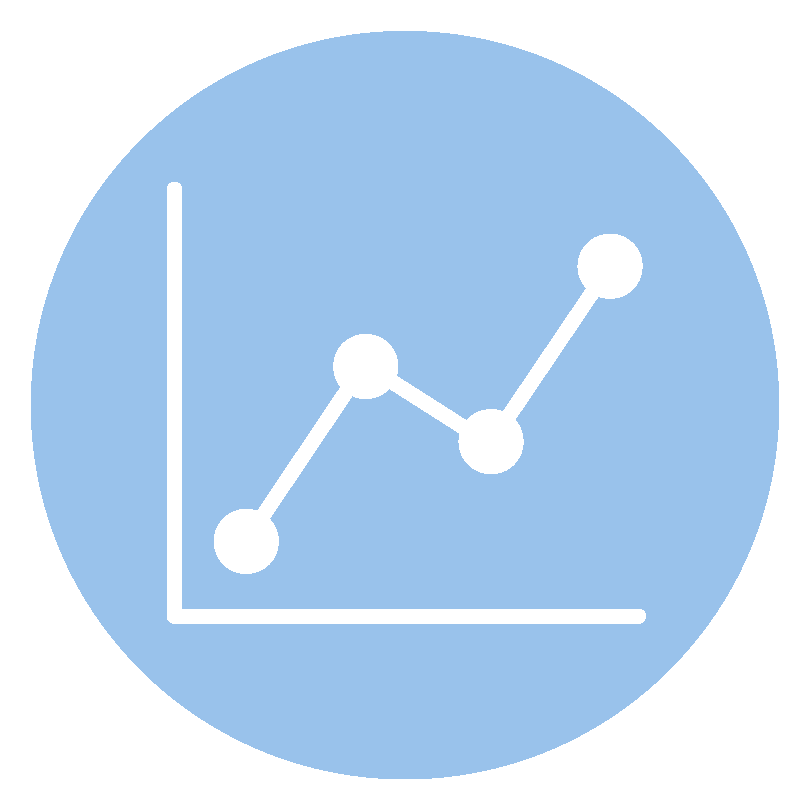 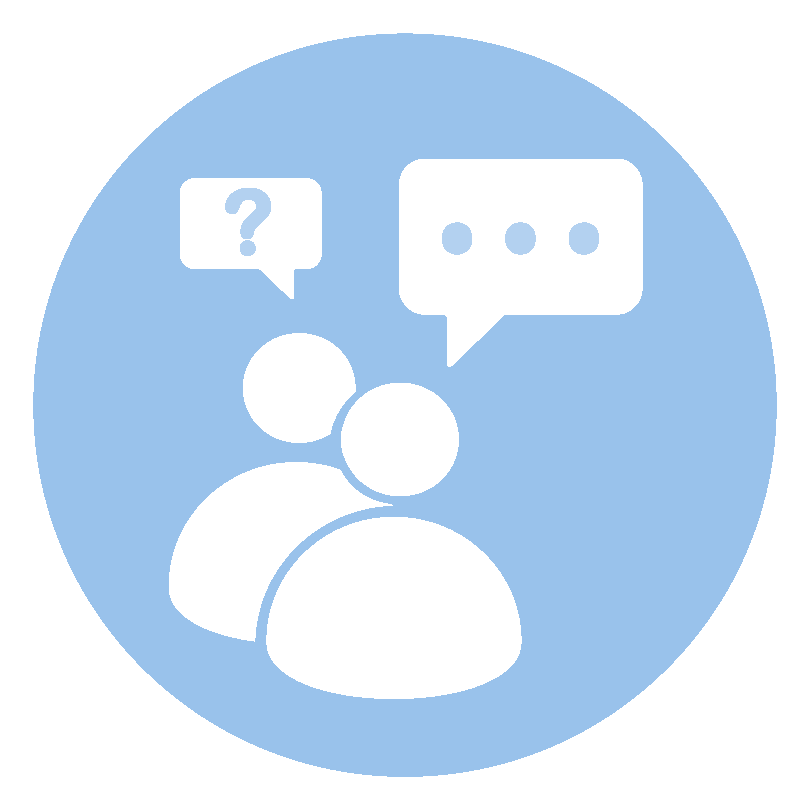 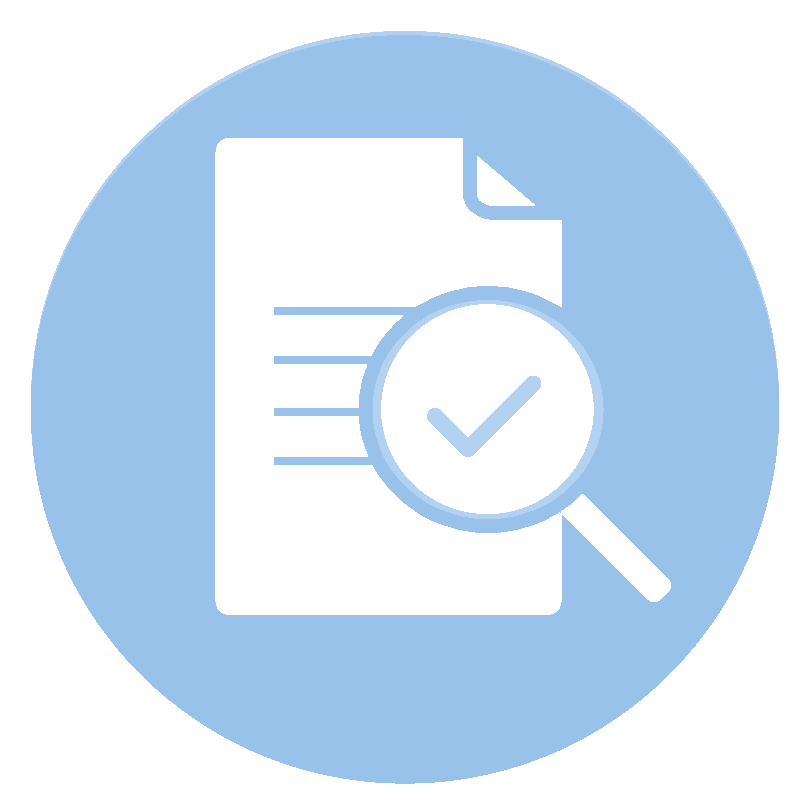 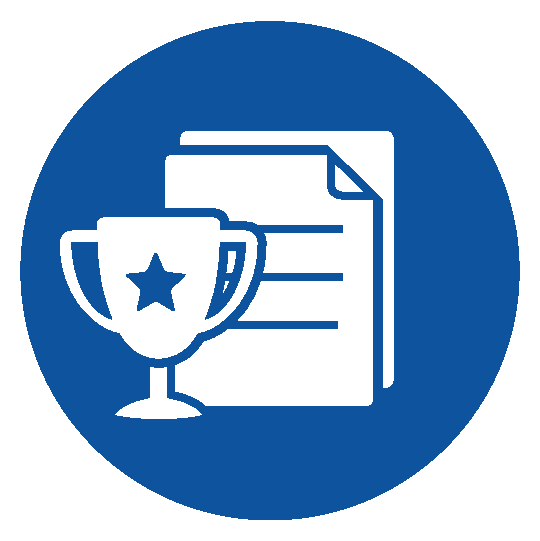 © 2023 McMaster University. Todos los derechos reservados. Este trabajo está licenciado bajo la licencia Creative Commons Attribution- NonCommercial-ShareAlike 4.0 International License..
Las primeras dos columnas son adaptadas de: Reid R, Wodchis W, Lee-Foon N, and 
Institute for Better Health-Trillium Health Partners (2022)